МУНИЦИПАЛЬНОЕ ДОШКОЛЬНОЕ ОБРАЗОВАТЕЛЬНОЕ УЧРЕЖДЕНИЕ «ДЕТСКИЙ САД №69»
Музыкальный зал,

совмещенный с физкультурным залом
Общий вид
Рабочие места музыкального руководителя и инструктора по физической культуре
Цифровое пианино «Celviano»
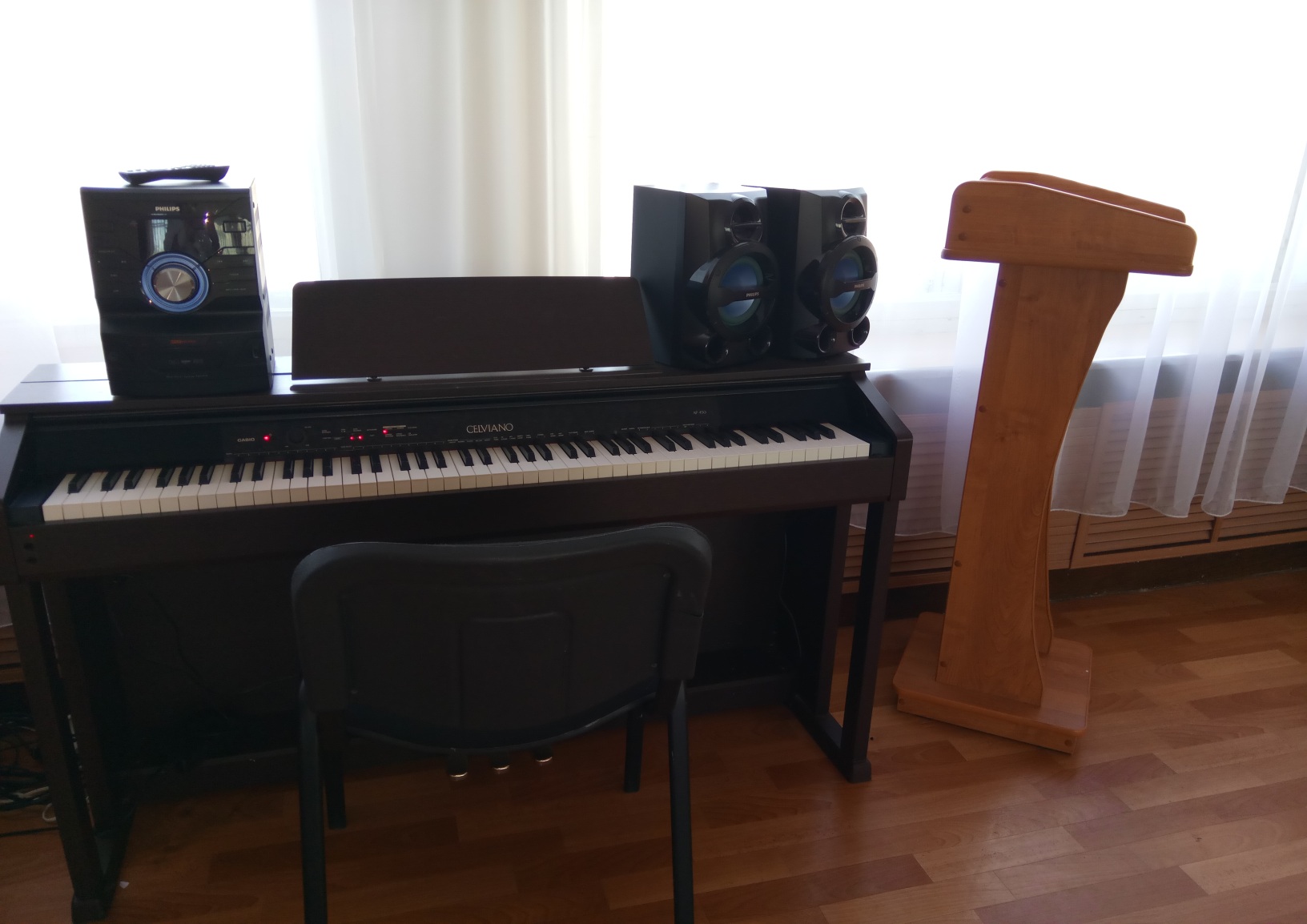 Методическое обеспечение и музыкально – дидактические игры
Музыкальные шумовые и ударные инструменты
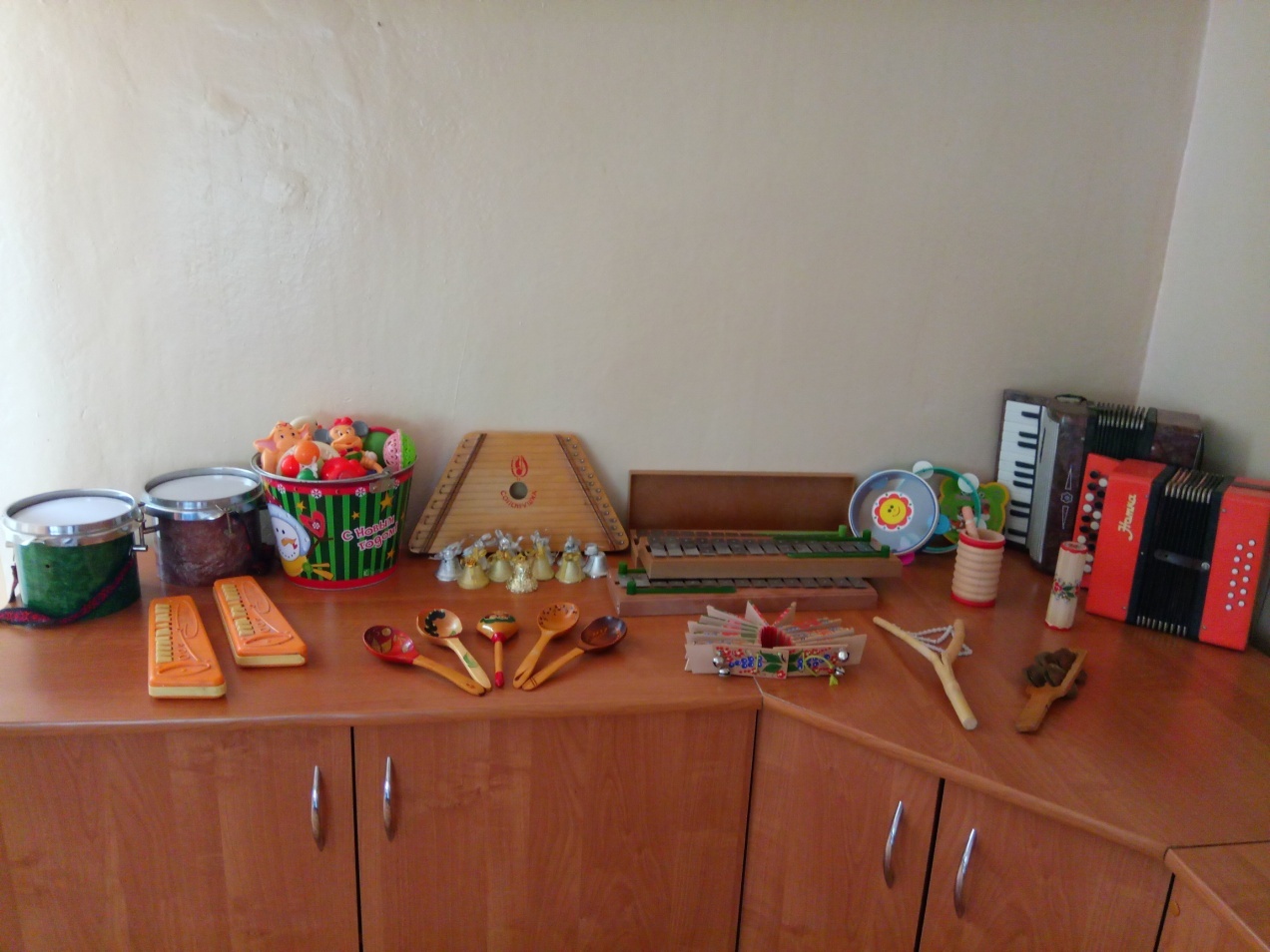 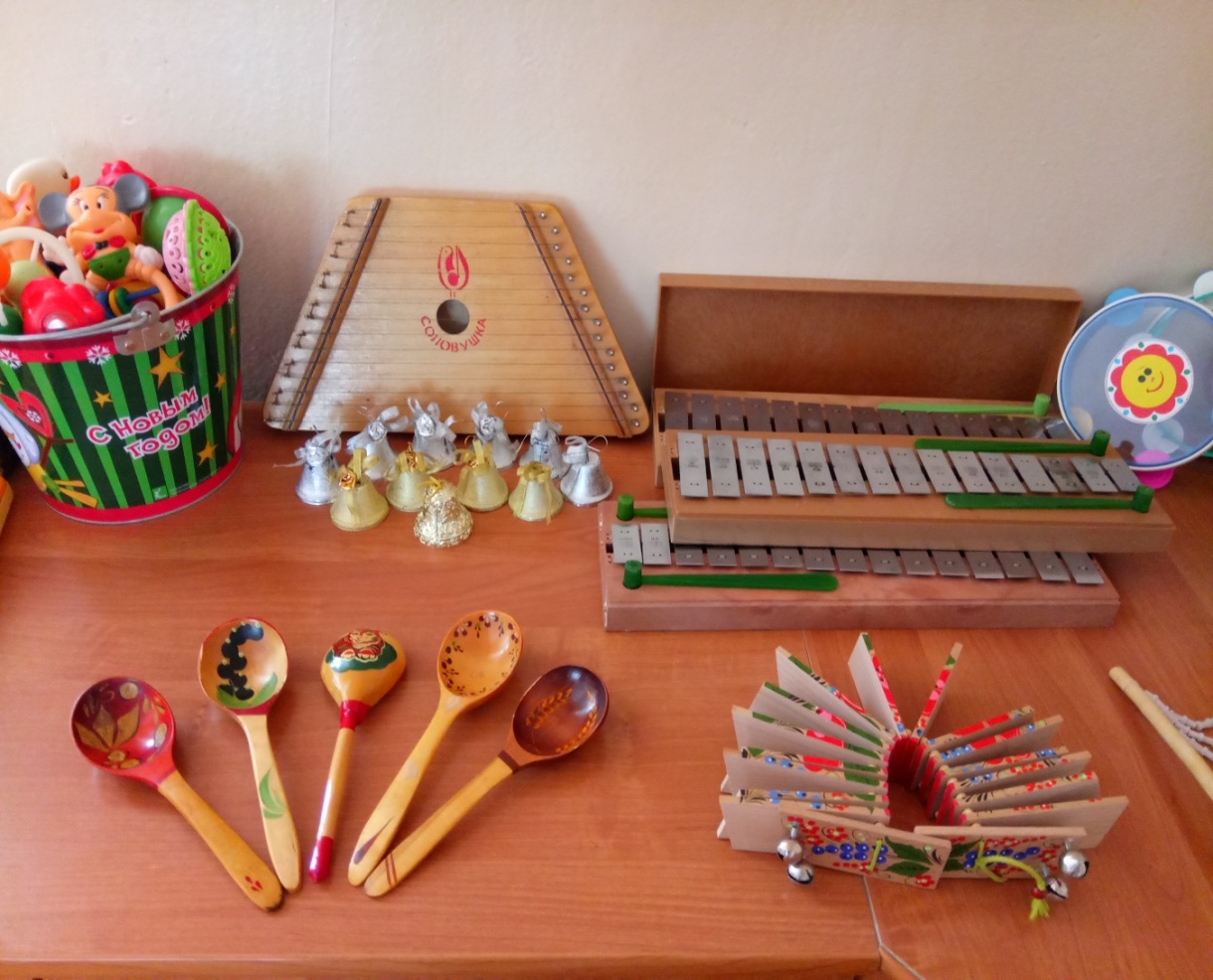 Атрибуты к танцам
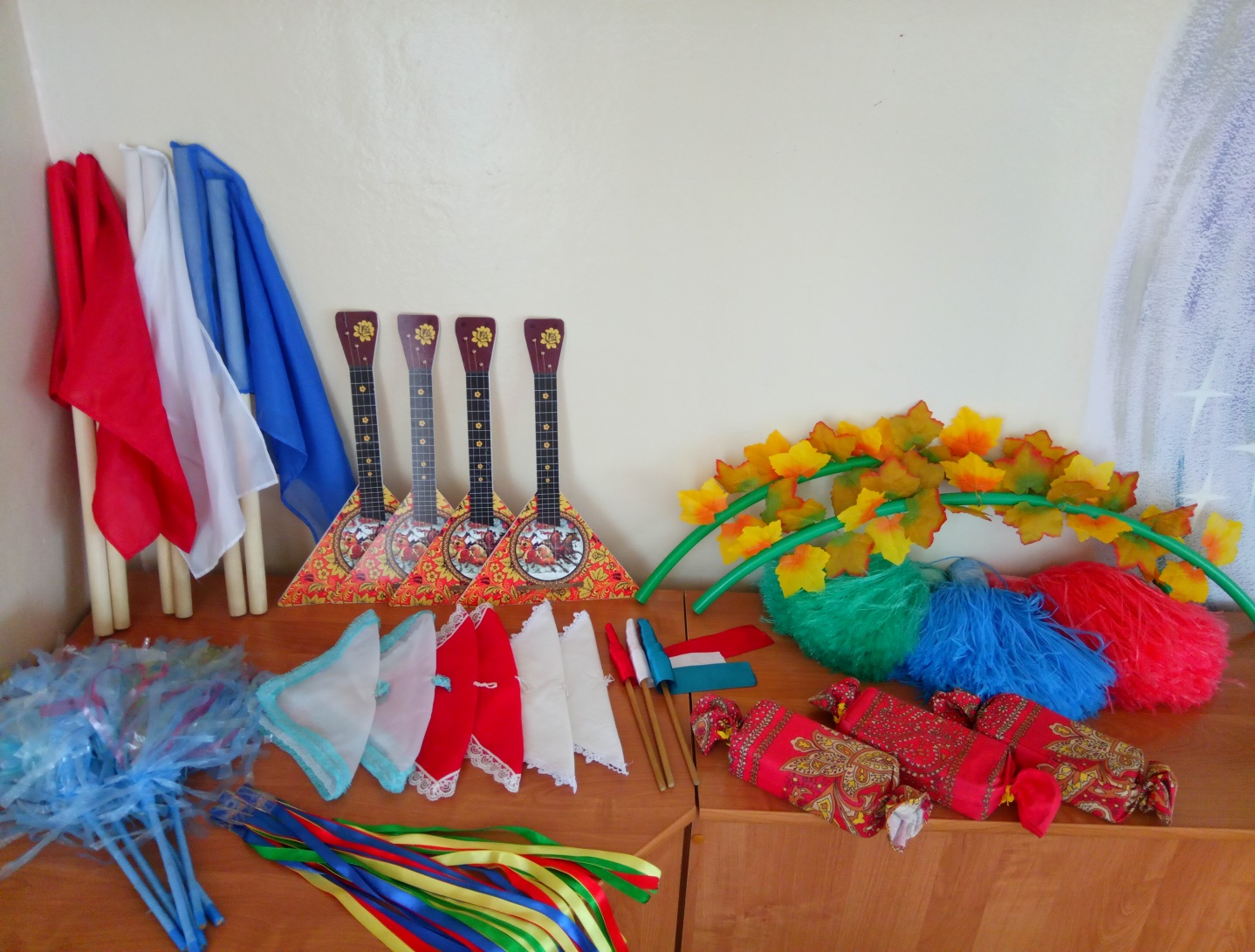 Фонотека
Спортивное оборудование
Спортивное оборудование